Республіка Польща
Презентацію підготували
Учні 10-Б класу
Зінченко Віталій та Дмітрієва Юлія
«Візитна картка Польщі»
Площа: 322,6 тис. км. кв.
Населення: 38,5 млн. чоловік (2009 р.)
Столиця: Варшава
Державний лад:      парламентсько-президентська республіка, унітарна держава
Склад регіону: 16 воєводств
Грошова одиниця: злотий = 100 грошей
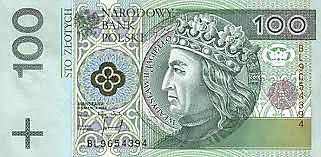 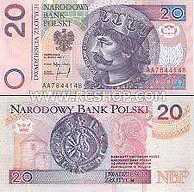 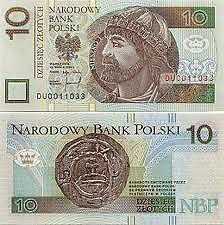 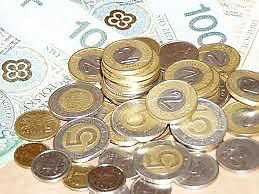 «Склад регіону (16 воєводств)»
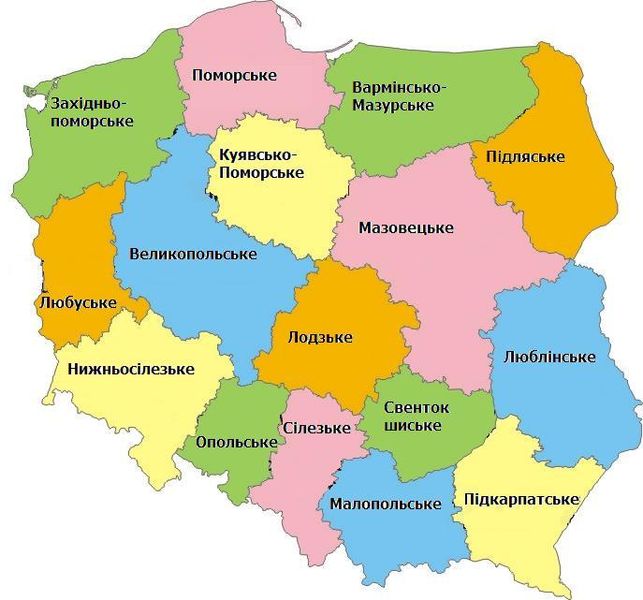 «ЕГП Польщі»
Географічне положення.
 Польща розташована на сході Європи й має вихід до Балтійського моря. Вигідність економіко-географічного положення визначається тим, що країна розташована на перехресті сухопутних і морських шляхів між Західною та Східною Європою. Через її територію проходять важливі торгово-транспортні магістралі.
Форма правління і державний устрій. 
За формою правління Польща — республіка. Глава держави — президент. Законодавчий орган — двопалатні Національні збори (сейм і сенат). За адміністративно-територіальним поділом до її складу входять 16 воєводств. Польща є членом ООН, ОЕСР.
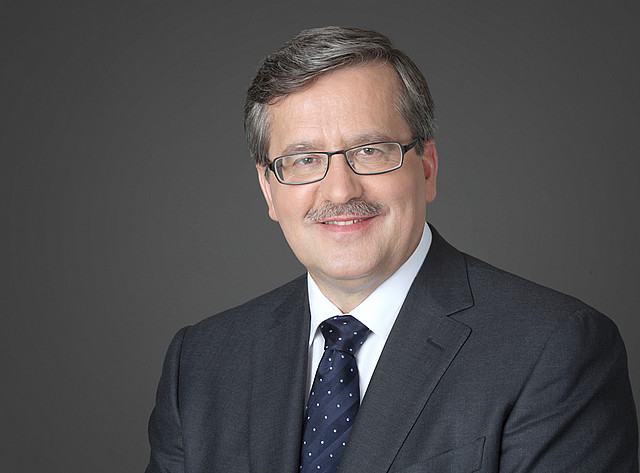 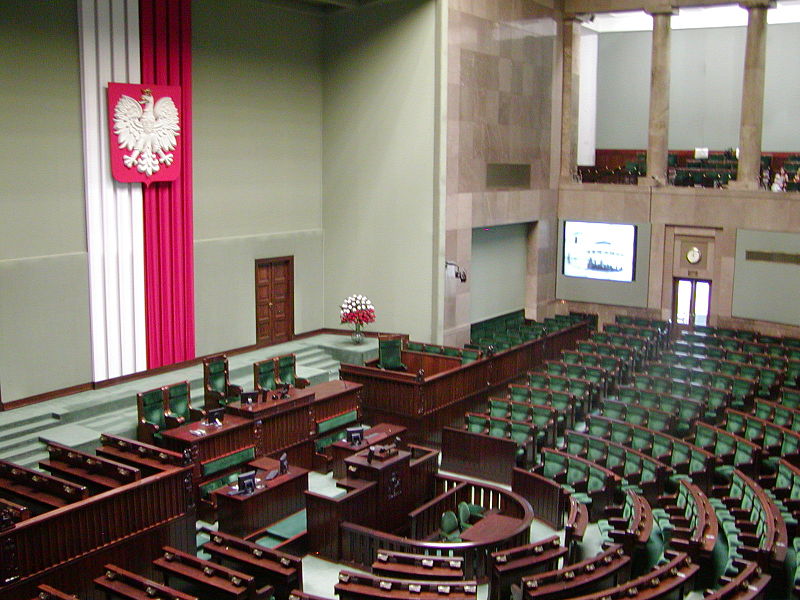 Президент Польщі Броніслав Коморовський.
Сесія польського сейму у Варшаві.
«Рельєф»
80% площі – Польська низовина
20% площі – гори Судети, зх. І сх. Карпати (Високі Татри)
«Корисні копалини»
Кам'яне вугілля – Верхня Сілезія
Буре вугілля – Белхатувський
Мідні руди  - Легниця
Поліметалеві та залізні руди - Верхня Сілезія
Сірка - Тарнобжег
Кам'яна та калійна солі – північ
Бурштин – балтійське узбережжя
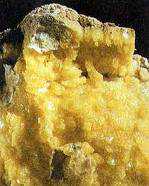 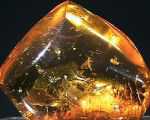 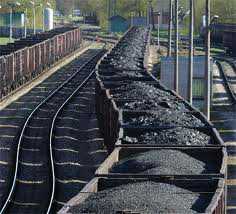 «Клімат»
Помірний кліматичний пояс, помірно-континентальна область 
Температура січня -  -2ºС; липня - +18ºС; опади – 700 мм.
«Річки»
Вісла, Одра, Західний Буг
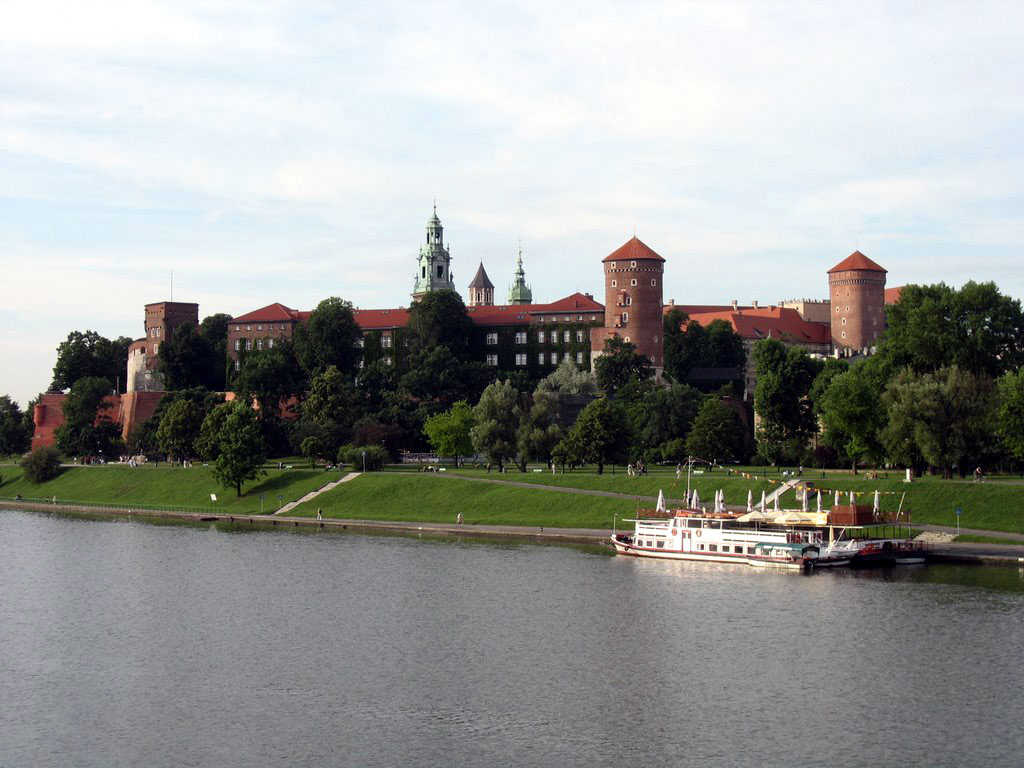 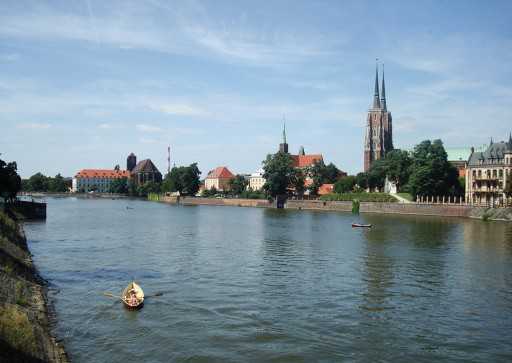 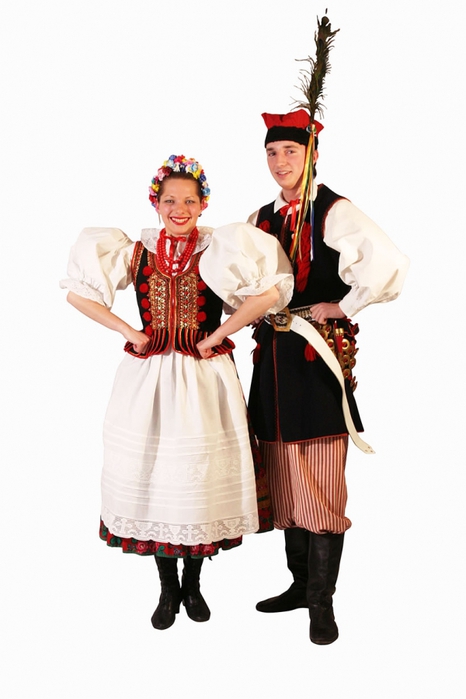 Населення.
Польща — однонаціональна країна (поляки становлять 98 %), серед національних меншин переважають німці та українці. Польська мова належить до західнослов'янської групи індоєвропейської мовної сім'ї. Природний приріст населення — 0,1 % за рік. Середня густота населення — 123 особи на 1 км². У країні — високий рівень урбанізації (65%)
Найбільші міста
міста > 300 000 (31.12.2007)
Варшава (Warszawa) — (місто 1 707 тис., агломерація 2 680 тис.)
Краків (Kraków) — (756,6 тис.)
Лодзь (Łódź) — (753,2 тис.)
Вроцлав (Wrocław) — (632,8 тис.)
Познань (Poznań) — (560,9 тис.)
Ґданськ (Gdańsk) — (455,7 тис.)
Щецін (Szczecin) — (416,7 тис.)
Бидґощ (Bydgoszcz) — (361,2 тис.)
Люблін (Lublin) — (351,8 тис.)
Катовіце (Katowice) — (312,2 тис., агломерація 2 784 тис.).
Варшава
Краків
Лодзь
Вроцлав
Познань
Гданськ
Щецін
Бидґощ
Люблін
Катовіце
Промисловість
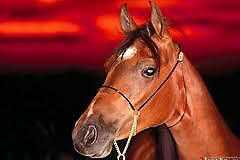 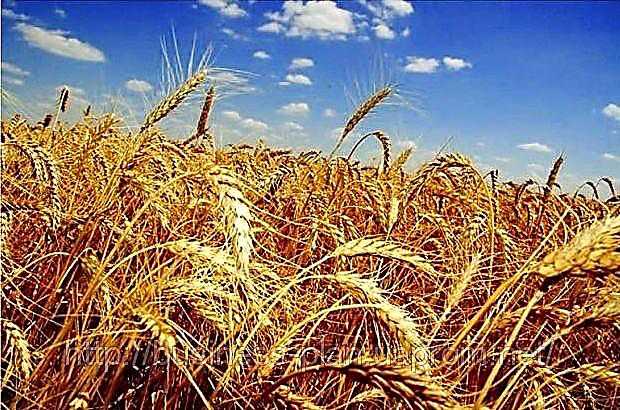 Зовнішня торгівля
Дякуємо за увагу